Види стосунків. Стосунки в родині, класі, підлітковому середовищі.
Усі люди спілкуються один з одним, міжними виникають стосунки
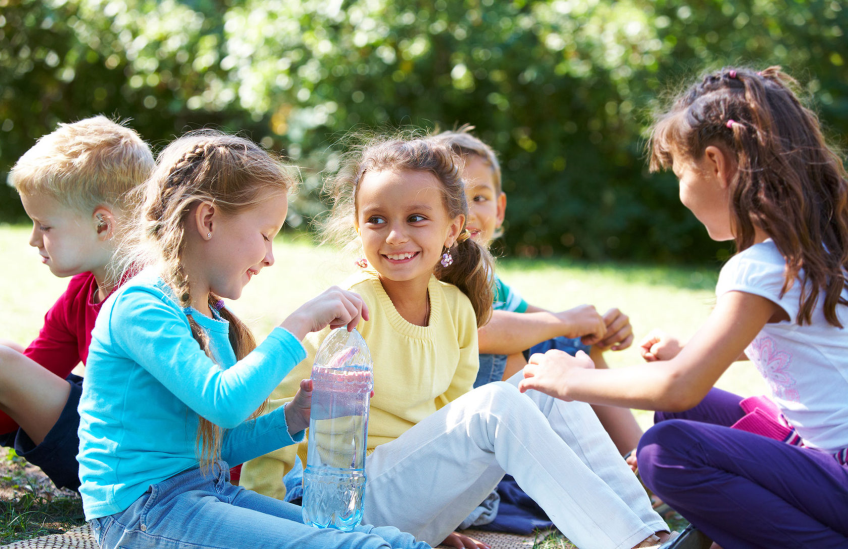 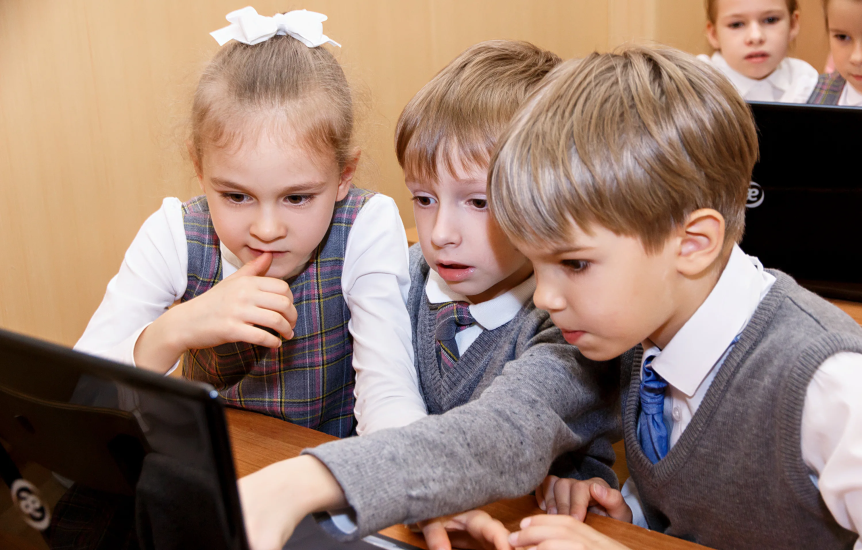 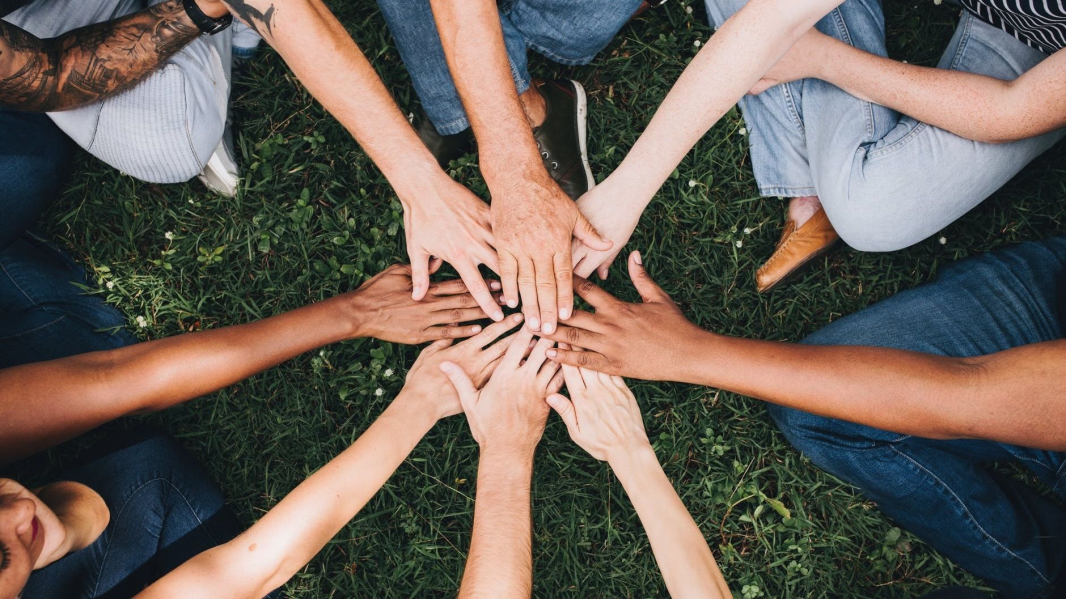 Правила успішних родинних стосунків:
• Поважають один одного• Підтримують• Радять та радяться• Обговорюють проблеми• Спільно шукають входи зі складних ситуацій• Старші прагнуть передати свій досвід, своїзнання• Молодші з повагою ставляться до старших,допомагають
Види стосунків
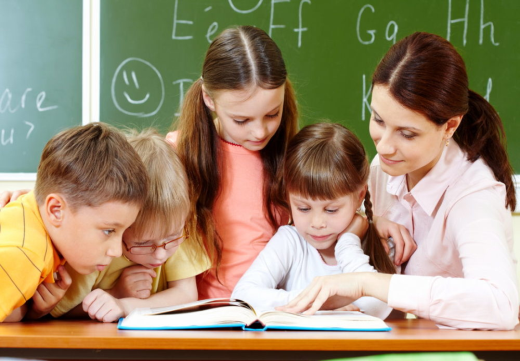 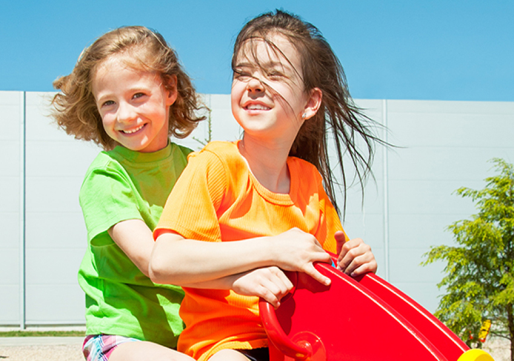 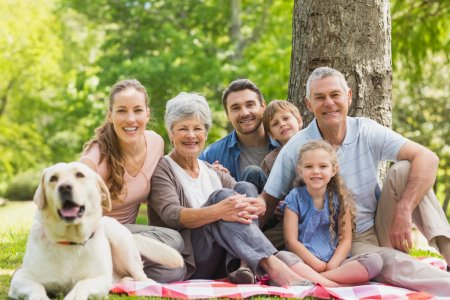 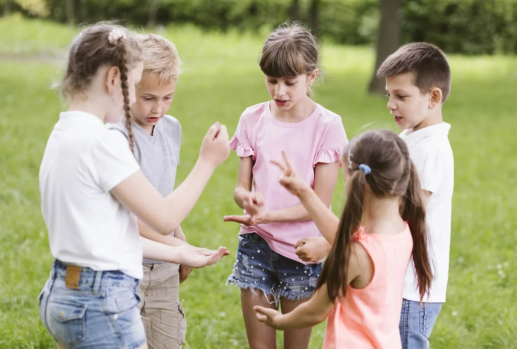 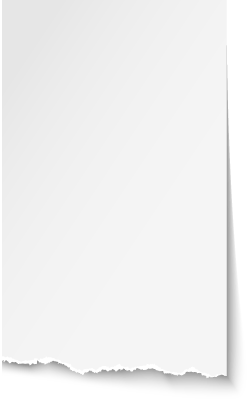 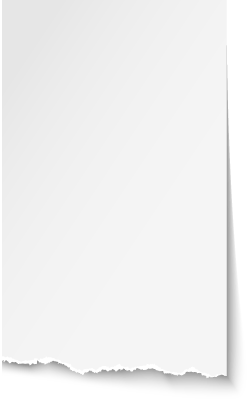 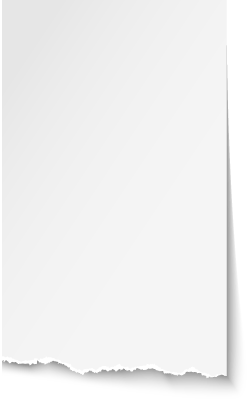 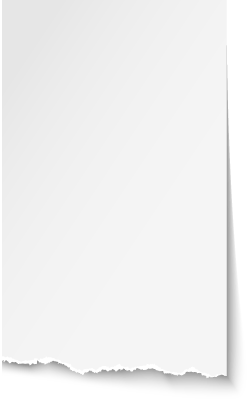 Родинні
 стосунки
Приятельські
 стосунки
Товариські
 стосунки
Дружні
 стосунки
Спілкування між людьми,що мають однакові погляди та інтереси,довіра одне до одного
Приємне спілкування
в колективі,компанії,
класі,об’єднаних 
спільною роботою,
інтересами,навчанням
Стосунки з 
близькими
 й родичами
Приємне 
спілкування
 із знайомими
Стилі спілкування батьків та дітей
Авторитетний - Батьки завжди спілкуються здитиною, дуже уважно слухають їїрозповіді про події в житті нелише власної дитини, а й прожиття її друзів. 
- Батьки завжди знають коло друзів дитини, в курсі життєвих подій. 
- Батьки обговорюють сімейні питання вдома, діляться своїмипроблемами, хвилюваннями,радяться. У випадку будь-яких проблемзавжди займають позицію дитину,намагаються зрозуміти тадопомогти. Діти звертаються добатьків за порадою, допомогоюбез страху. Кожну ситуаціюобговорюють, аналізують. У такихродина є спільні справи батьків ідітей
Авторитарний
- Батьки систематичноконтролюють дитину, знаютьінформацію про всіх її друзів,однокласників. 
- Систематичноконтролюють кожен крок дитини,вважають, що дитина завждималенька, тому не прислухаютьсядо думки дитини, вважають своюправильною – дитина повиннаробити тільки те, що батькивважають правильним.- У випадку, коли виникаютьпроблеми у дитини, батьки стаютьна сторону дитини і ї захищають ,відстоюють свою дитини всімасилами. 
Потім можуть дитинусварити за вчинки, навітьпокарати
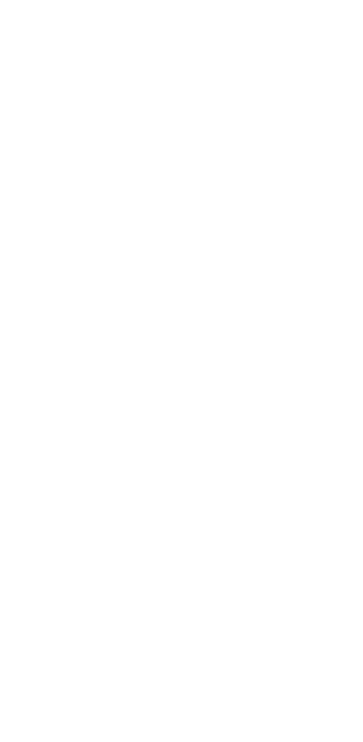 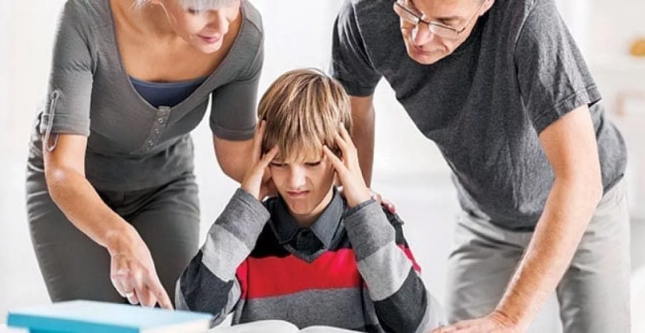 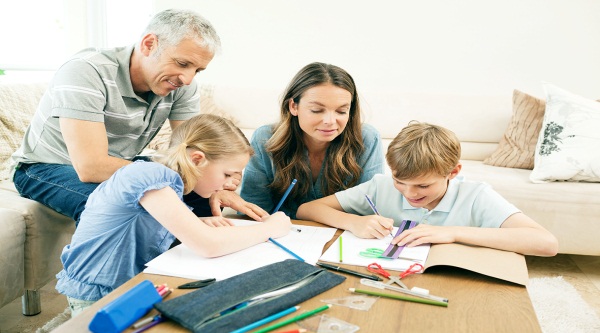 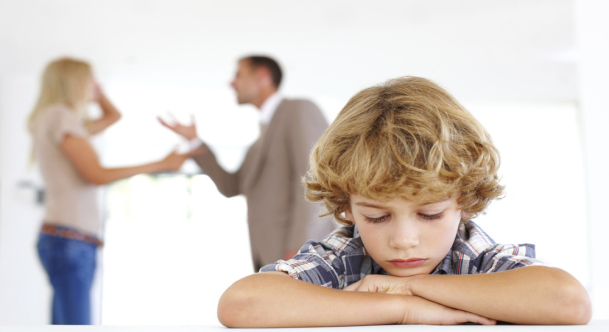 Зневажливо-потуральний - Батьки вважають, що головназадача забезпечити дитину всімнеобхідним. 
Для батьків важливою є думка 
оточуючих, не цікавить проблеми
дитини. 
Не знають коло спілкування дитини,не володіють інформацією про їїінтереси, уподобання. - Дізнаються про проблеми дітейвід сторонніх осіб. 
Діти на початку намагаються батькамдонести свої хвилювання,погляди, але коли не відчуваютьінтересу та підтримки з бокубатьків, віддаляються. 
- Діти звертаються по допомогу доінших дорослих, до однолітків,але не до батьків
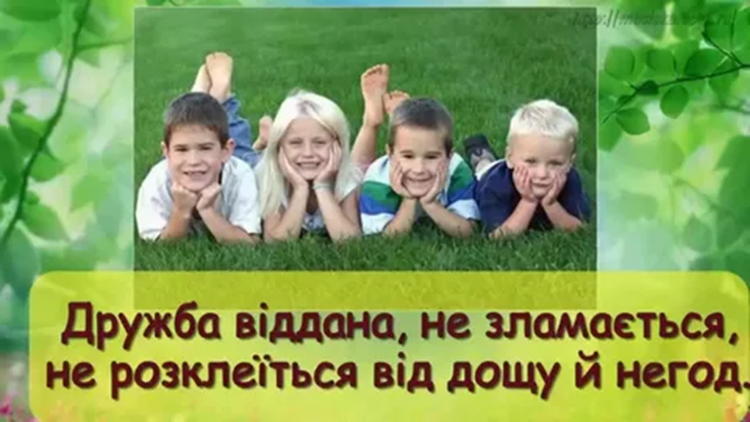 Хто такі справжні друзі?
Справжній друг
Не зрадить
Чесний
Щирий
Порядний
Толерантний
Надійний
Доброзичливий
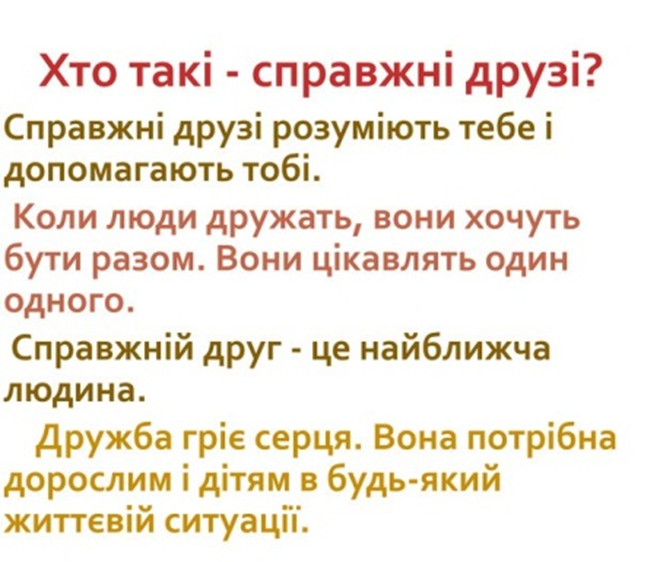 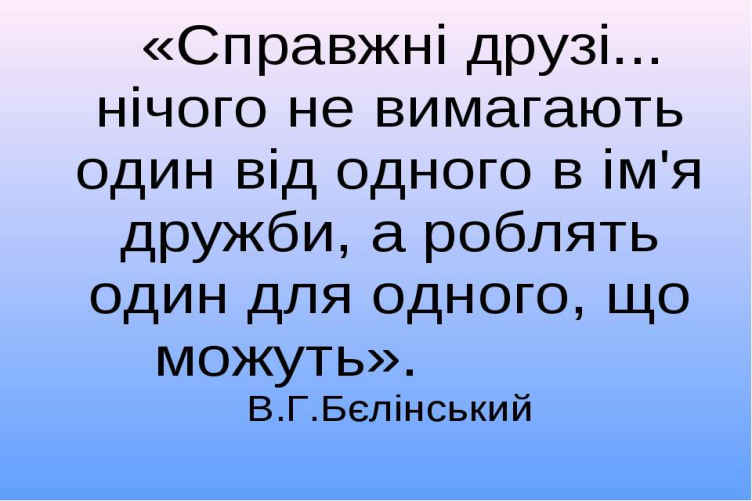 Щоб бути вірним і надійним другом,додержуйся таких правил:
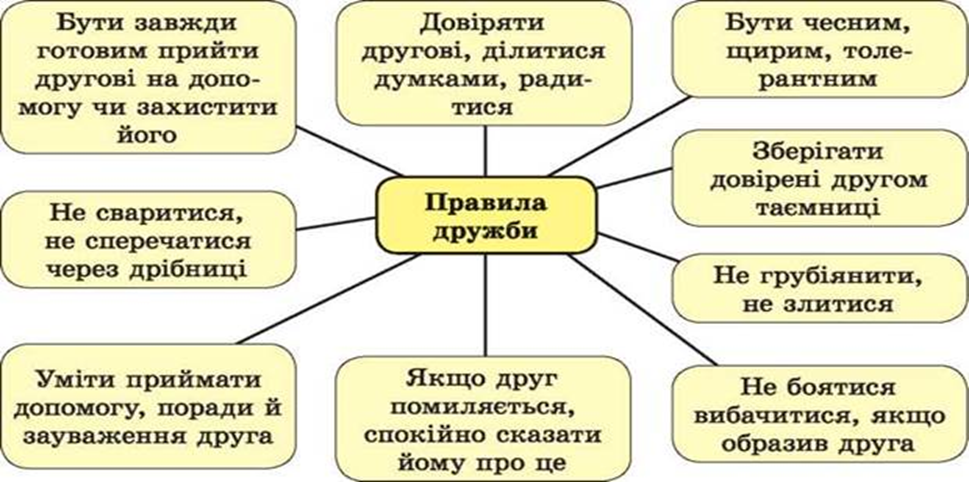 Справжнім друзям легко долати труднощі.
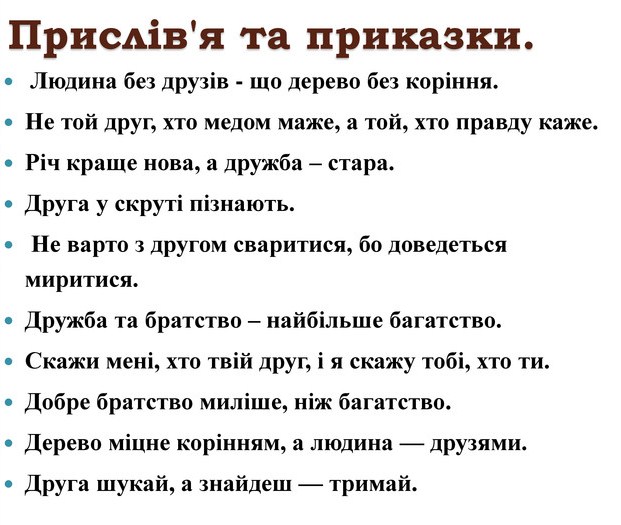 https://ru.wikipedia.org/wiki/Международный_день_дружбы
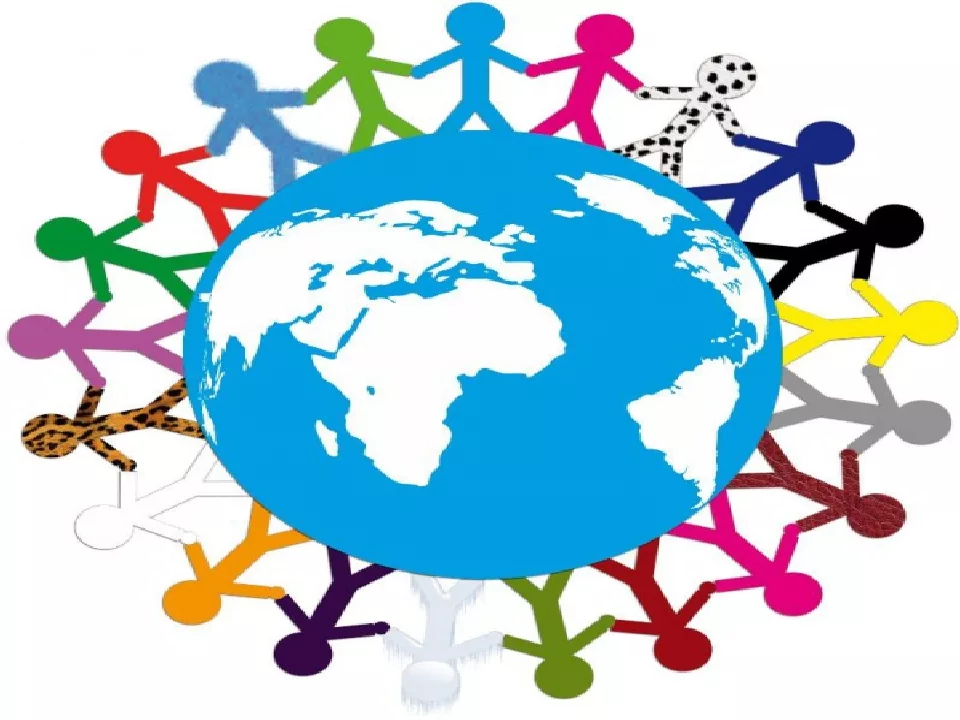 30 ЛИПНЯ
Міжнародний день «ДРУЖБИ»
ДЯКУЮ ЗА УВАГУ!
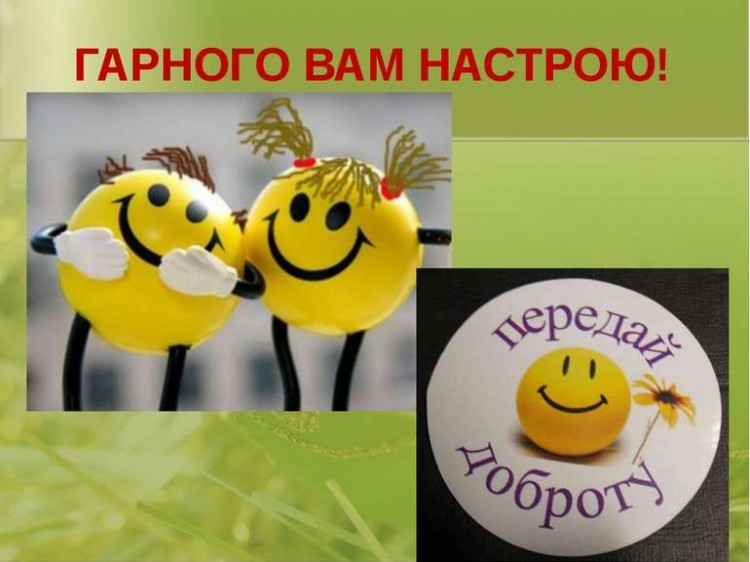